WELCOME
INITIATION WORKSHOP
“Concerning the Baptized Candidate”
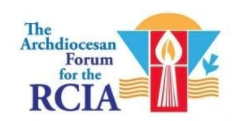 1
[Speaker Notes: Track 4  Page 117]
INTRODUCTION
INITIATION WORKSHOP


			




TERRY ZOBEL
CHAIRPERSON
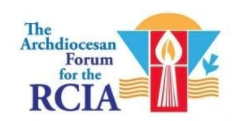 2
[Speaker Notes: Track 4  Page 117]
INITIATION WORKSHOP  Concerning the Baptized Candidate
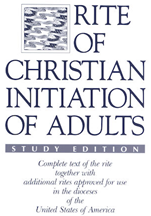 OPENING PRAYER
God our Father, whose love brings us to life and whose mercy gives us new birth, look favorably upon us as we come before you today seeking Your guidance and wisdom. Fill our minds and hearts with everything that is holy. Help us to grow closer as a group and community. Help us to be the RCIA leaders and catechists that you need to share Your Word and spread Your Good News, increasing the numbers in Your church.  May we continue to pursue Your truth and share it in service to do Your will, through Jesus Christ, our Lord and Savior.  Amen.
3
[Speaker Notes: Track 4  Page 117]
INITIATION WORKSHOP  Concerning the Baptized Candidate
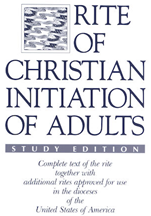 WORKSHOP GOALS
Identify with Vatican II’s Primacy of Baptism and its importance to the “Candidate” 
Understand preparing candidates based upon age of discretion
Determine the needs of the Baptized Catechized person
Determine the needs of the Baptized Uncatechized person
Understand forms of catechesis specific to “Candidates”
Identify the Rites specific to “Candidates”
4
[Speaker Notes: Track 4  Page 117]
INITIATION WORKSHOP  Concerning the Baptized Candidate
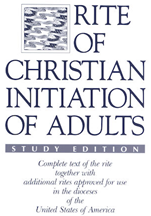 “CHECK-IN”?
Do you have a Year-Round/Continuous RCIA Process?
Do you have Baptized Candidates in your RCIA?
Do you distinguish formation between Candidates and Catechumens, including children?  How?
Do you distinguish formation between catechized and uncatechized Candidates?
Do you incorporate Candidates into the life of the parish?
Do you celebrate Rite of Reception into Full Communion OUTSIDE of Easter Vigil?
5
[Speaker Notes: Track 4  Page 117]
INITIATION WORKSHOP  Concerning the Baptized Candidate
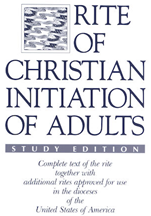 APPLYING THE VISION OF 
VATICAN II:  
RENEWAL AND
 REPRIORITIZING BAPTISM
6
[Speaker Notes: Track 4  Page 117]
INITIATION WORKSHOP  Concerning the Baptized Candidate
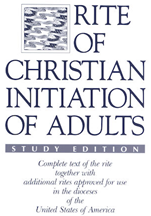 Emphasis on Baptismal Spirituality
Right to be called Christian
Code of Canon Law #204
RCIA Rite Book #400-409
Valid Baptism:  Form and Matter (Trinitarian Formula with Water)
7
[Speaker Notes: Track 4  Page 117]
INITIATION WORKSHOP  Concerning the Baptized Candidate
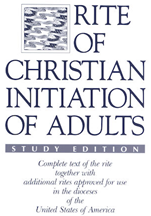 WHY
GATHER
INFORMATION 
and WHEN
8
[Speaker Notes: Track 4  Page 117]
INITIATION WORKSHOP  Concerning the Baptized Candidate
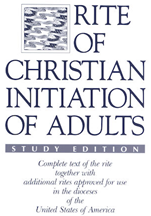 Need to know Baptismal Status at the BEGINNING
Certificate
Record
Affidavit
Photo
Need to know Marital Status at the BEGINNING
Current
Prior
9
[Speaker Notes: Track 4  Page 117]
INITIATION WORKSHOP  Concerning the Baptized Candidate
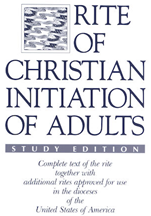 CATECHESIS:
CATECHUMENS 
vs.
CANDIDATES
10
[Speaker Notes: Track 4  Page 117]
INITIATION WORKSHOP  Concerning the Baptized Candidate
CATECHUMENS (conversion) vs. CANDIDATES (previously baptized)
Primary—call to conversion
Initiatory—apprenticeship 
Ongoing—formation
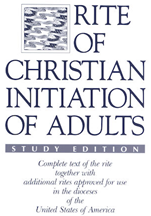 11
[Speaker Notes: Track 4  Page 117]
INITIATION WORKSHOP  Concerning the Baptized Candidate
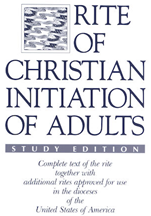 PREPARING
CANDIDATES:
CHILDREN and ADULTS
12
[Speaker Notes: Track 4  Page 117]
INITIATION WORKSHOP  Concerning the Baptized Candidate
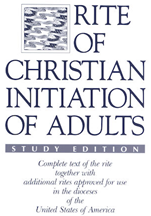 Catechized vs Uncatechized
It does not take as long as Catechumens
Easier than working with Catechumens
Catechesis includes “Catechumenate” Stage 
Liturgy
Word/Worship
Mission/Service
Community
Catechesis does not include “Purification & Enlightenment” Stage
Paradigm Shift
13
[Speaker Notes: Track 4  Page 117]
INITIATION WORKSHOP  Concerning the Baptized Candidate
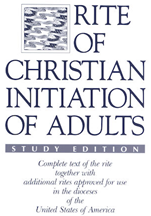 14
[Speaker Notes: Track 4  Page 117]
INITIATION WORKSHOP  Concerning the Baptized Candidate
RITES FOR CANDIDATES
“OPTIONAL”
RCIA Rites #411- 504
What do you see as similar to Catechumens?  Different?
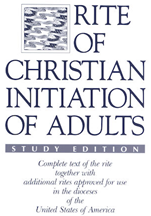 15
[Speaker Notes: Track 4  Page 117]
INITIATION WORKSHOP  Concerning the Baptized Candidate
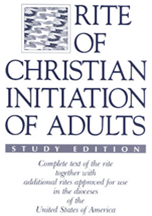 READINESS for
RECEPTION into FULL 
COMMUNION
(You do not have to wait 
for Easter Vigil)
16
[Speaker Notes: Track 4  Page 117]
INITIATION WORKSHOP  Concerning the Baptized Candidate
RECEPTION INTO FULL COMMUNION
NATIONAL STATUTES #32-34
Preference for Sunday Eucharist, not Easter Vigil
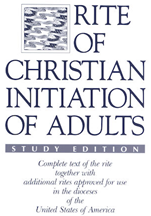 17
[Speaker Notes: Track 4  Page 117]
INITIATION WORKSHOP  Concerning the Baptized Candidate
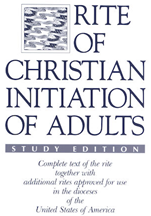 How will you adapt your	
	parish RCIA process to
  accommodate
	“CANDIDATES” from 
	the age of discretion?
18
[Speaker Notes: 10-03a]
INITIATION WORKSHOP  Concerning the Baptized Candidate
THANK YOU TO 
LITURGICAL TRAINING PUBLICATIONS
https://www.ltp.org/
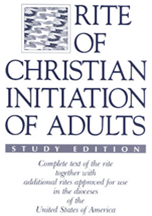 19
[Speaker Notes: 10-01s]
INITIATION WORKSHOP  Concerning the Baptized Candidate
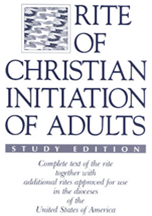 CLOSING / SUMMARY
Baptism of an individual needs to be considered and respected
Candidates (already baptized individuals) do not experience conversion
Rites for Candidates are OPTIONAL
Reception into Full Communion for Candidates is preferred at Sunday Eucharist, not Easter Vigil
20
[Speaker Notes: 10-01s]
INITIATION WORKSHOP  Concerning the Baptized Candidate
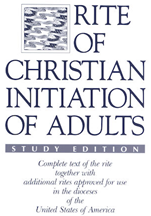 QUESTIONS
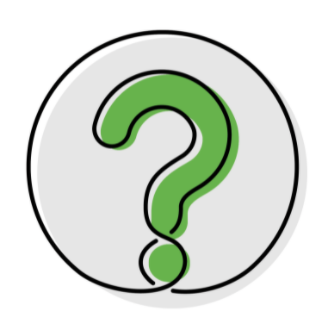 21
[Speaker Notes: 10-03a]
INITIATION WORKSHOP  Concerning the Baptized Candidate
CLOSING PRAYER
Dear Lord of all, we praise You, honor You, and thank You.
Bless us as we leave this gathering, armed with understanding, thoughts, and ideas to serve these candidates. 
Although it sometimes seems impossible, we know that with You all things are possible.  "Show me your ways, LORD, teach me your paths. Guide me in your truth and teach me, for you are God my Savior, and my hope is in you all day long.“  (Psalm 25:4-5)
May those we touch become members of the Catholic church, grow strong in their faith, and shine their light for others.
We pray in the name of the Father, the Son, and the Holy Spirit.  Amen.
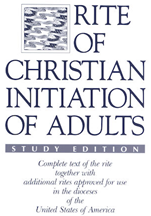 22
[Speaker Notes: Track 4  Page 117]
INITIATION WORKSHOP  Concerning the Baptized Candidate
CONTACT INFO
		JUDI HORNBACK
					 St. Pius X, Conyers
		               hornback11@sbcglobal.net

	     CHARLES JONES 
					Archdiocese of Atlanta, OED
cjones1@archatl.com
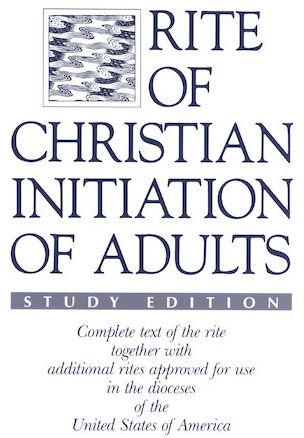 23
[Speaker Notes: Track 4  Page 117]